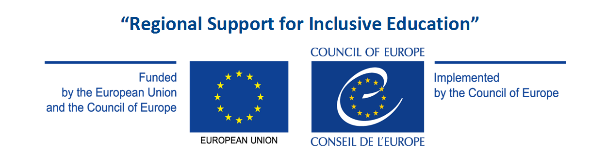 REGIONALNA POTPORA INKLUZIVNOM OBRAZOVANJU
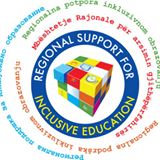 zajednički projekt Europske unije i Savjeta Europe za jugoistočnu Europu
glavni cilj projekta: poboljšanje socijalnog uključivanja i socijalne kohezije kroz promociju inkluzivnog obrazovanja
inkluzija - pravo svakog djeteta na obrazovanje od predškolske dobi  do fakulteta
poštivanje različitosti; naglasak na onima koji su izloženi većem riziku od marginalizacije i isključenosti
uključuje djecu: 
      -  sa smetnjama u razvoju
       - sa invaliditetom 
       -  iz marginaliziranih grupa
       -  darovitu
koncept inkluzivnog obrazovanja često nerazumljiv
moto: 

     Inkluzivna škola je škola gdje je: 
     svako dijete dobrodošlo, svaki roditelj uključen, svaki učitelj vrednovan  (važan, cijenjen, op.)
u projektu sudjelovalo 49 škola iz 7 zemalja, 7 škola iz svake zemlje
svaka škola realizirala je svoj projekt koji je financiran europskim novcem (9.500 €)
konferencije na međudržavnim razinama
konferencije i seminari na državnim razinama (završna konferencija za Hrvatsku u Petrčanima)
Forum za slobodu odgoja (edukacije nastavnika na seminarima, anketiranje članove  školskog tima, članova nastavničkog vijeća, učenike – 2 razreda,  roditelja, članova lokalne zajednice, izrada  razvojnog plana)
Ministarstvo znanosti, obrazovanja i sporta nakon javnog poziva odabralo sedam škola za sudjelovanje u projektu:

Osnovne škole:
1. OŠ „Ivan Merz“Zagreb, Grad Zagreb - DNEVNA SOBA
2. OŠ Okučani, Brodsko-posavska županija - Dajmo šansu promjenama  
3. OŠ "Vladimir Nazor"Ploče, Dubrovačko-neretvanska županija - ALL TOGETHER  SVI ZAJEDNO 

Gimnazije:
1. Druga gimnazija Split, Splitsko-dalmatinska županija - Različiti pedagoški pristupi u obrazovanju
2. Gimnazija Bernardina Frankopana Ogulin, Karlovačka županija - Škola koja uči

Srednje strukovne škole:
1. Gospodarska škola, Čakovec, Međimurska županija - Tolerancija - to je naš stil! 
2. Ekonomska i upravna škola Osijek, Osječko-baranjska županija - Ujedinjeni u različitosti
Edukacija nastavnika
   Konferencije
1. Tirana
2.  Zagreb
Završna u Sarajevu
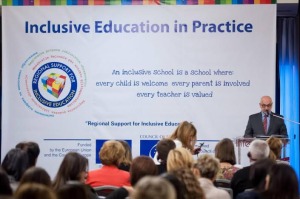 2. godišnja regionalna konferencija Zagreb, 28. - 29. listopada 2014. godine
„Inkluzivno obrazovanje u praksi/Inclusive Education in Practice” 

Organizirana kako bi se odgovorilo:  
na nedostatak razumijevanja i istraživanja praktične dobrobiti uključivanja svakog djeteta u cjelokupni sustav odgoja i obrazovanja
kako se trenutno provodi inkluzija u obrazovanju
kako se pristup može proširiti
primjere dobre prakse
Izložba „Expo za inkluziju/Expo for Inclusion“
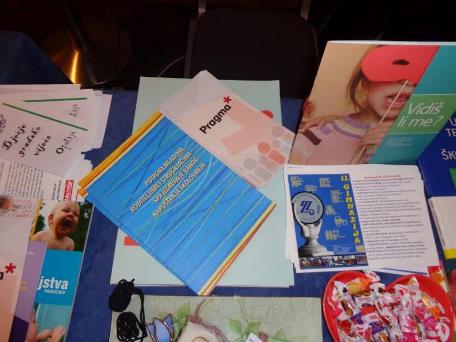 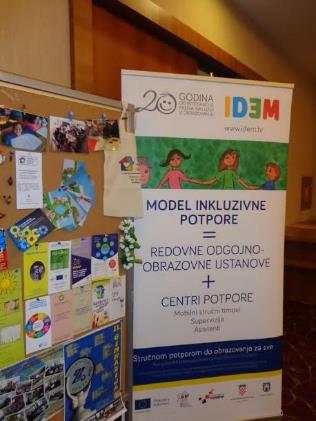 RAZLIČITI PEDAGOŠKI PRISTUPI U OBRAZOVANJU
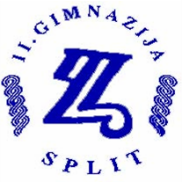 DRUGA GIMNAZIJA U WALDORFSKOJ ŠKOLI
Zašto se II. GIMNAZIJA prijavila?
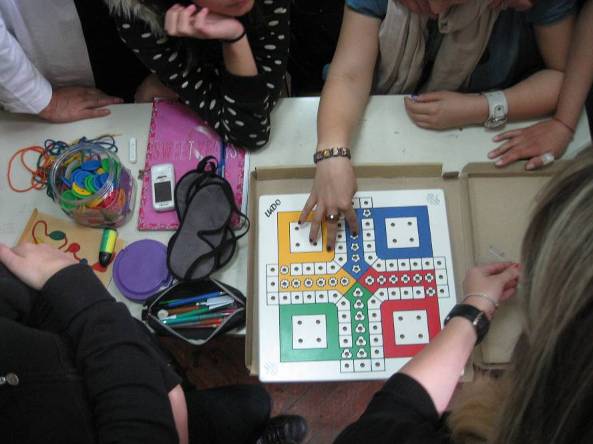 PROJEKT
NOSITELJI: 

 Školski tim
1. Ivanka Kovačević, ravnateljica
2. Jadranka Benzon, pedagoginja
3. Nediljka Galić, knjižničarka
4. s. Dolores Brkić, vjeroučiteljica
5. Ana Pavičić, prof. engleskog i talijanskog jezika

Vijeće učenika II. Gimnazije
Korisnici projekta
Direktni: 
24 učenika iz Vijeća učenika
školski tim
Indirektni:• profesori II. GIMNAZIJE• predstavnici lokalne zajednice• roditelji• ostali učenici škole (710 )
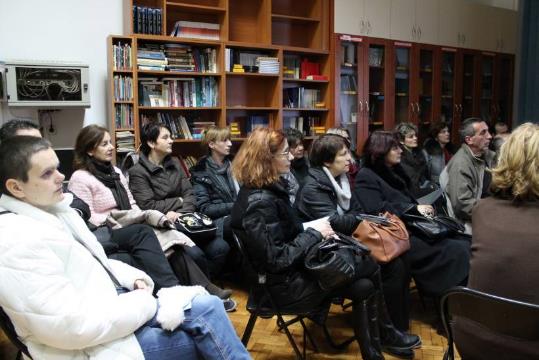 Vijeće učenika – priprema za projekt
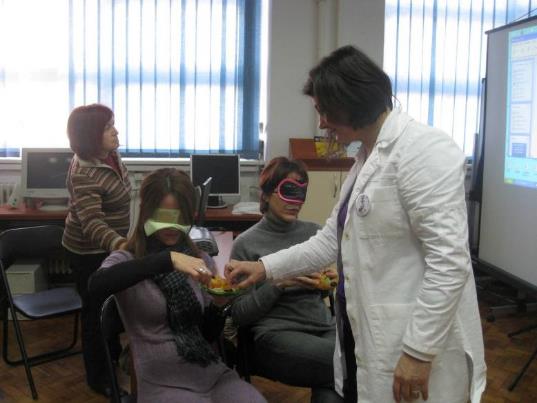 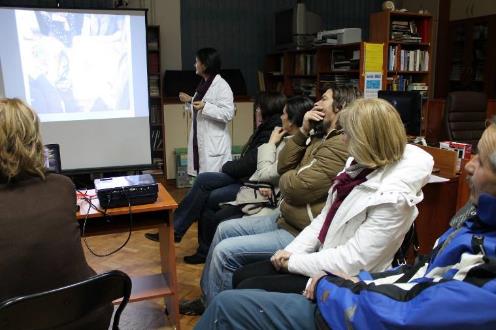 ŽSV SDŽ ŠKOLSKIH KNJIŽNIČARA 
Voditeljica Jadranka Benzon, pedagoginja II. GIMNAZIJE
Sudjelovanje  roditelja u projektu
Razrada specifičnih ciljeva i aktivnosti
CILJ PROJEKTA: 

promocija inkluzivnog obrazovanja različitim pedagoškim metodama i oblicima poučavanju 
uvažavanje i prihvaćanje različitosti među svim učenicima
naglasak na onima koji su izloženi većem riziku od marginalizacije i isključenosti
GLAVNE AKTIVNOSTI PROJEKTA: 
upoznavanje i učenje o različitim pedagoškim principima poučavanja učenika u osnovnoj školi Waldorf u Zagrebu
 radionice za učenike  i nastavnike u II.GIMNAZIJI 
radionice za učenike  ŽV učenika SDŽ
 aktivnosti za roditelje – radionice u školi
 finalno predstavljanje projekta i širenje  projektnih rezultata na lokalnoj razini
Waldorfska škola u Zagrebu
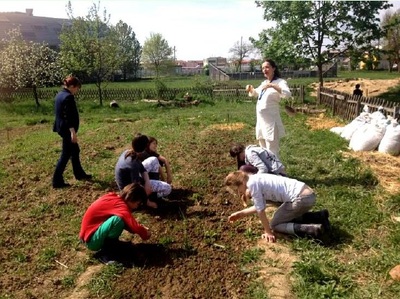 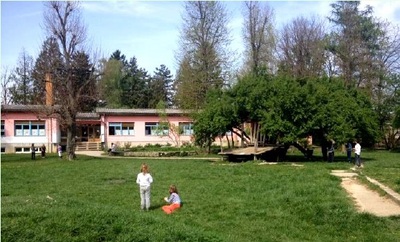 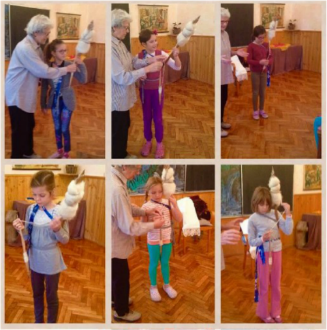 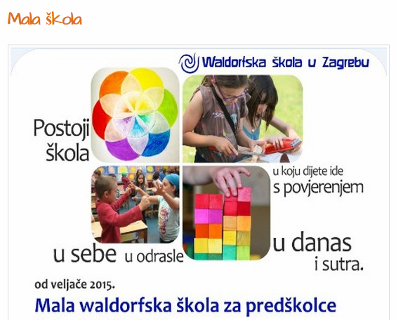 Waldorfska pedagogija
načela antropozofskog pogleda na svijet - antropozofije (grč. anthrophos - čovjek, sophia - mudrost) - cjeloviti pogled na svijet, prirodu i čovjeka 
Bit: učenje glavom, srcem i rukama 
Osnivač: dr. Rudolf Steiner (1861-1925), rođen u Donjem Kraljevcu - u  Međimurju.
 „Dijete treba u strahopoštovanju primiti, u ljubavi odgajati a u slobodi otpustiti“ - R.Steiner
Emil Molta, vlasnika tvornice „Waldorf Astoria Zigarettenfabrik“ (Stuttgart) poziva Steinera da radnicima održi niz predavanja o društvenim, gospodarskim i pedagoškim temama
1919. osnovana „Waldorfska škola“ za djecu radnika tvornice - financira E. Molt
Waldorfska pedagogija u školskoj dobi
 cjelovito školovanje od 1. do 12. razreda
umjetničko oblikovanje nastave (slikanje, crtanje, plastično oblikovanje, zborno pjevanje, sviranje, dramsko govorno izražavanje i euritmija)
 praktične i zanatske vještine  (šivanje, pletenje, izrada predmeta od drveta, kovanje, klesanje, stolarstvo …) 
 prožimanje opće, umjetničke i strukovne izobrazbe
 školovanje bez ponavljanja razreda 
 ritam u učenju – ritam pamćenja i zaboravljanja koristi se kako bi se potpomoglo i olakšalo učenje
 opisne svjedodžbe;  dva  jezika od prvoga razreda 
 u nastavi se ne koriste udžbenici 
suradnja s roditeljima
Realizacija nastave
   nastava po epohama (glavna nastava)
 epoha traje od dva do četiri tjedna tijekom kojih se intenzivno i temeljito obrađuje neko područje
organizira i izvodi razrednik
ovisno o epohi obrađuje se sadržaj te epohe i u drugim predmetima
(učenje određenog broja u epohi matematike može se obraditi i kroz strani jezik; na satovima glazbene kulture mogu se pjevati pjesme koje koriste taj broj - tako učenici dobivaju osjećaj smislene cjeline)
razvijanje trajnog pamćenja materije s područja koje se obrađuje 
 predmetni učitelji izvode ostalu nastavu
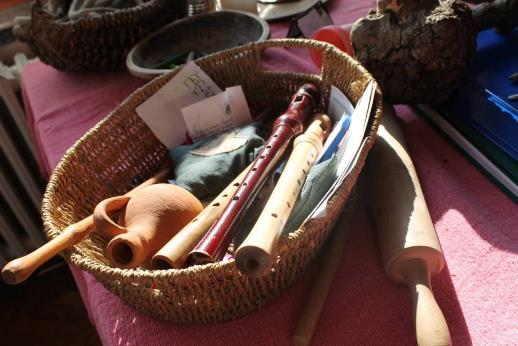 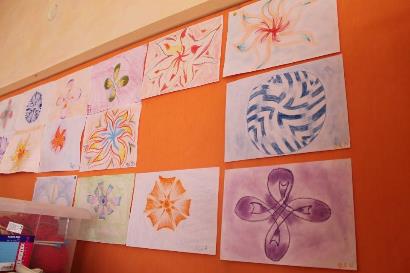 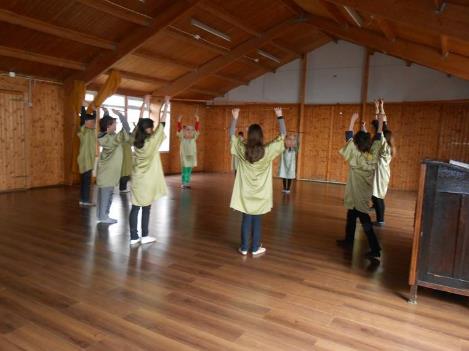 euritmija (vidljivi govor)  - scenska umjetnost – izražavanje pokretom oku nevidljivih procesa u prirodi i ljudskom tijelu
MI  U WALDORFSKOJ ŠKOLI
SVRHA ODLASKA U WALDORFSKU ŠKOLU
Zanimljiva didaktičko metodička rješenja implementirati u našu školu sa ciljem poboljšanja i razvoja pedagoškog i školskog pluralizma.
PRIMJENA
Projektnom nastavom, izvannastavne aktivnosti , odnosno realizacijom ŠKOLSKOG KURIKULUMA.
Kalendar događanja, blagdana i praznika u 2014/15 u Waldorfskoj školi
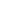 WALDORF ŠKOLA – ZAGREB   12.02.2015 – 15.02.2015.g. 

PROGRAM BORAVKA:
12.02.2015.četvrtak,  polazak grupe u 13.00 sati / ispred Arheološkog muzeja/    
dolazak u Zagreb i večera u hostelu „Funklounge“,Rendićeva 28b

13.02.2015.petak
doručak
dolazak u Waldorf školu između 9.30-10.00 sati
boravak u školi na nastavi i ručak u školi
izrada maski i priprema za Fašnik
večera u hostelu /19.00- 20.00 sati
14.02.2015.subota
doručak
šetnja po centru grada/katedrala,gornji grad…/
 ručak -15.00 sati
Odlazak u Waldorf školu u 16.30 sati….- 22.00 sata
15.02.2015.nedjelja
doručak i odlazak za Split …oko 10.00 sati
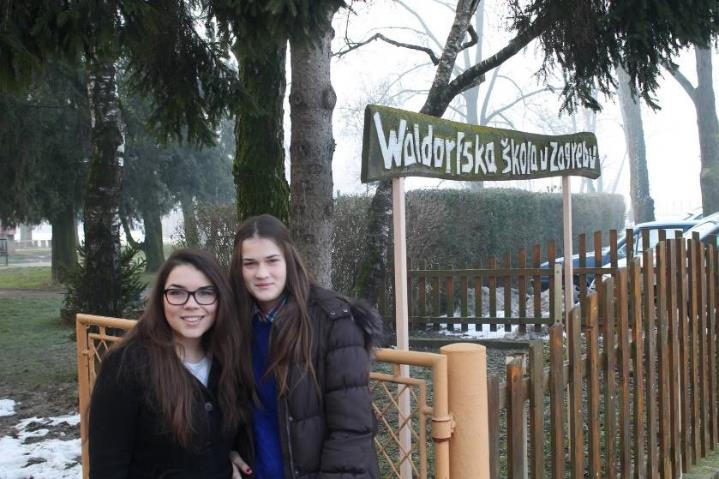 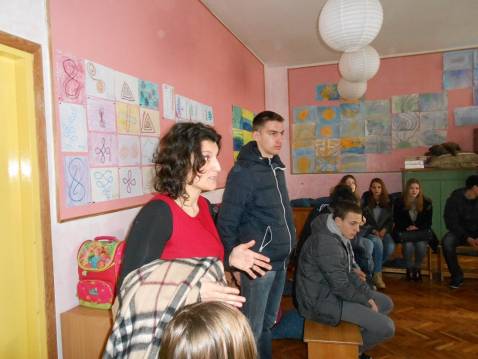 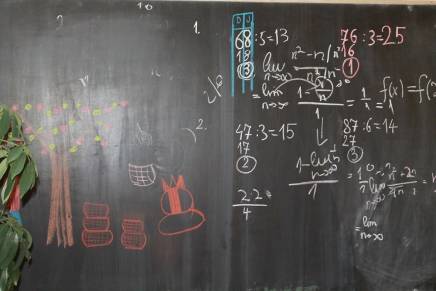 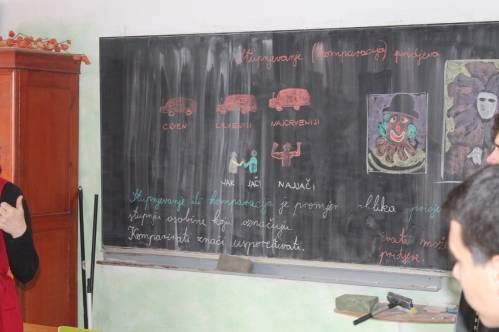 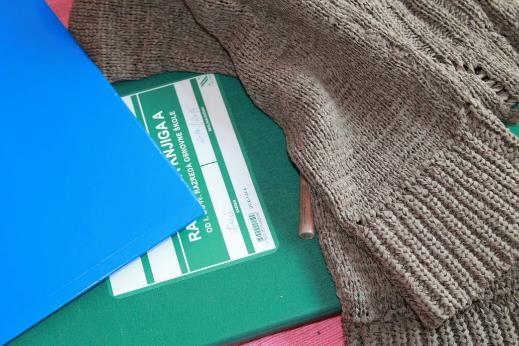 Ivana Vukelić Bonifačić, pomoćnica ravnatelja
RADIONICE U WALDORF ŠKOLI
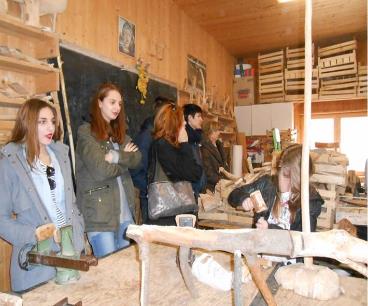 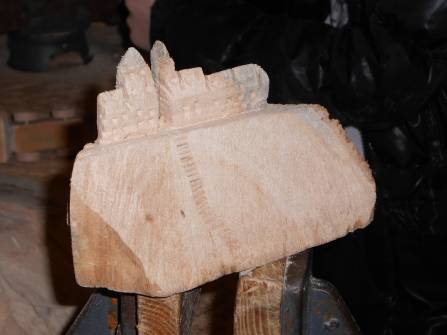 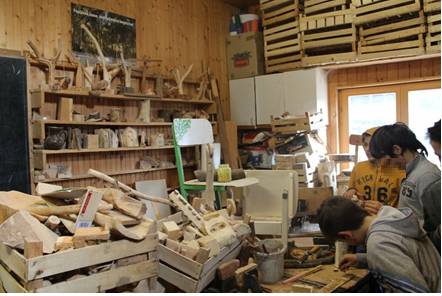 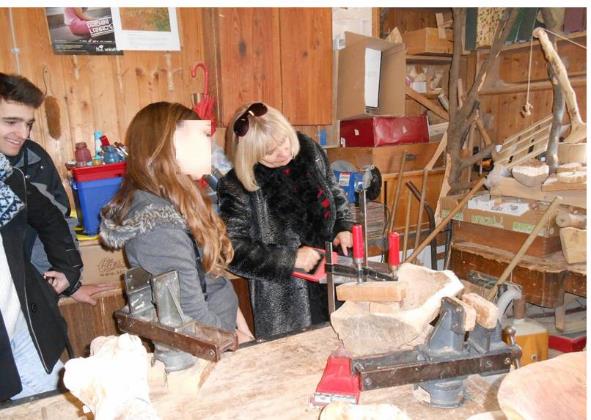 Obrada drva
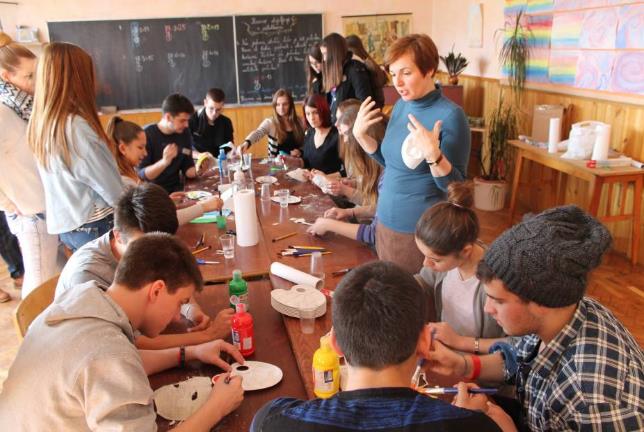 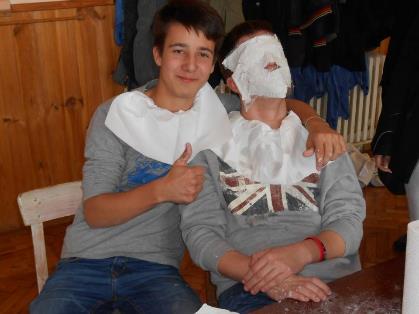 IZRADA MASKI
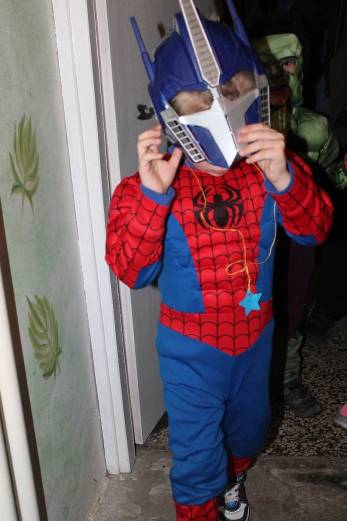 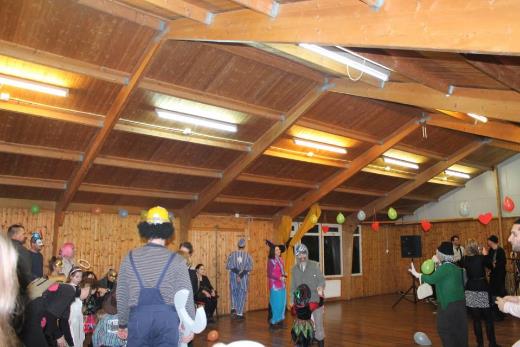 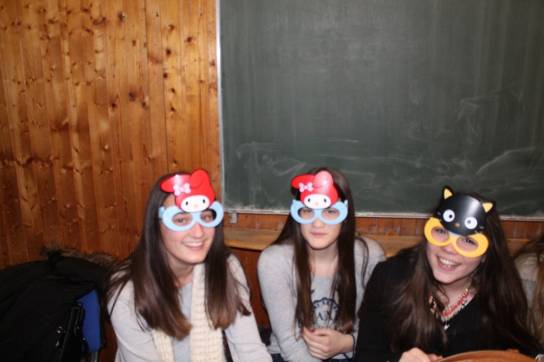 UČENICI II. GIMNAZIJE I WALDORFSKE ŠKOLE NA MASKENBALU
POKLADNI UTORAK U II. GIMNAZIJI
Primjena i prenošenje novostečenih iskustava uz drugačiji pedagoški pristup i ozračje škole
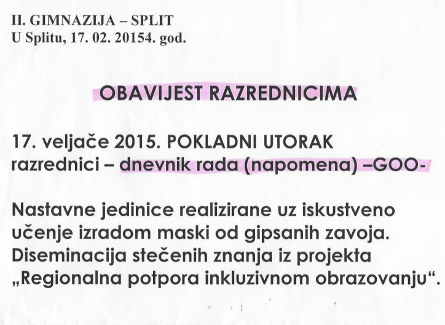 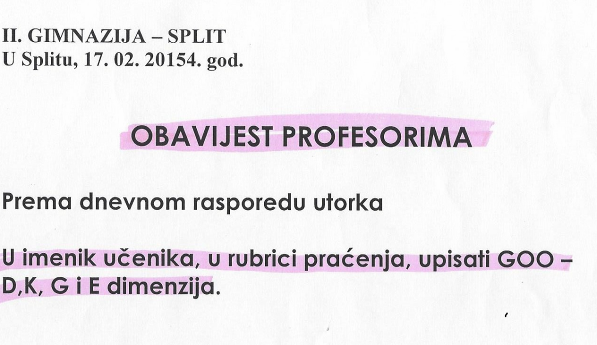 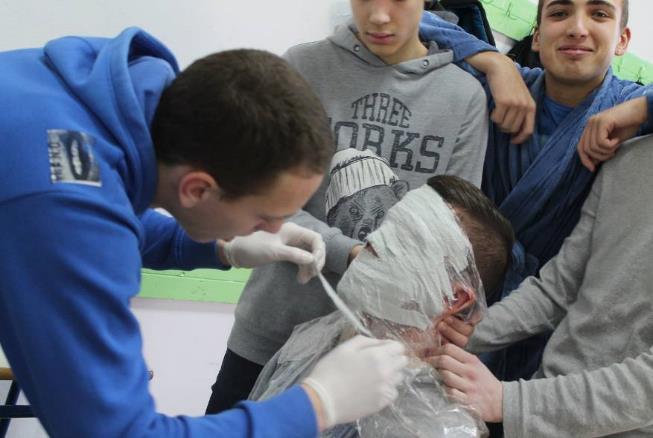 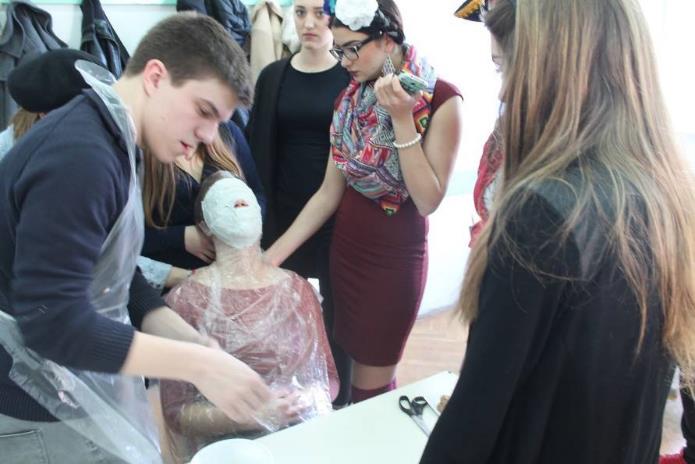 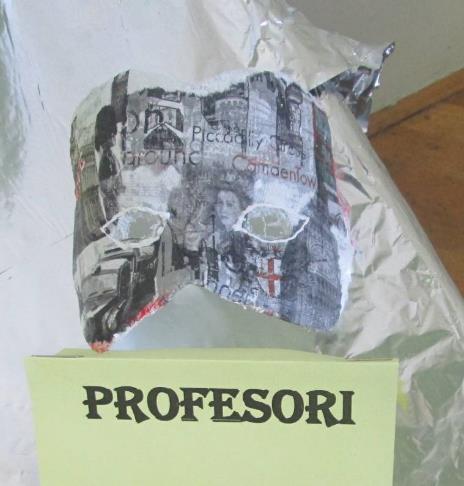 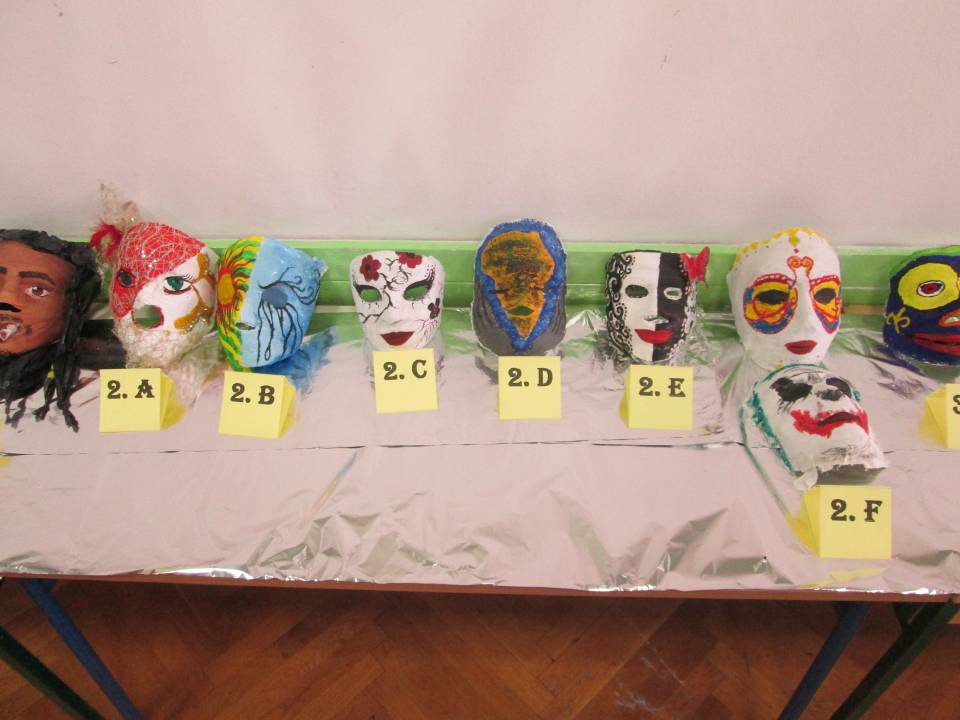 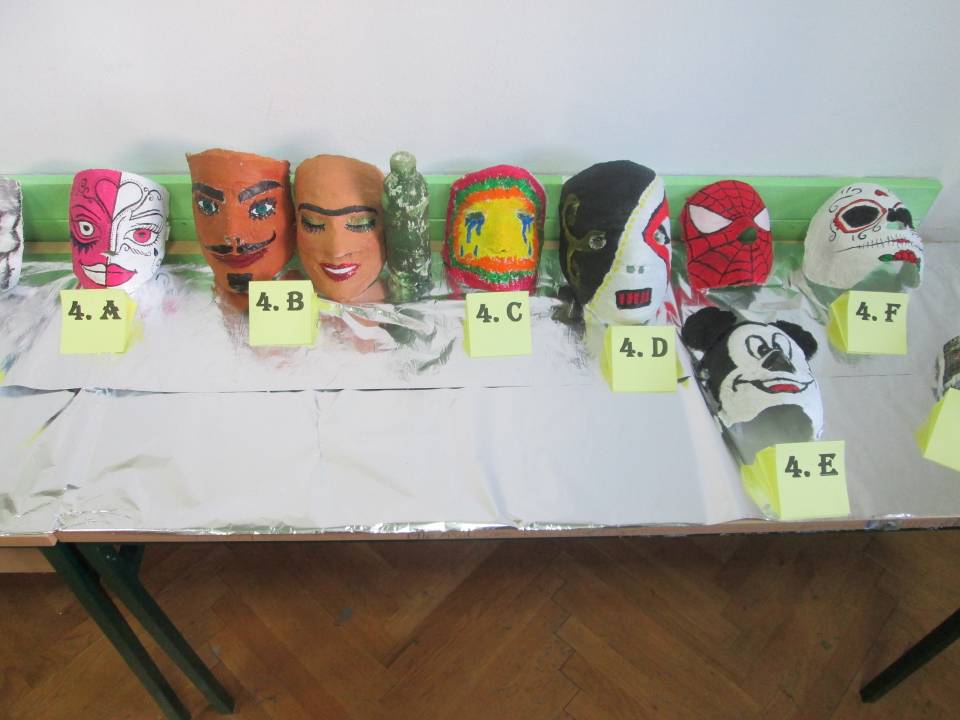 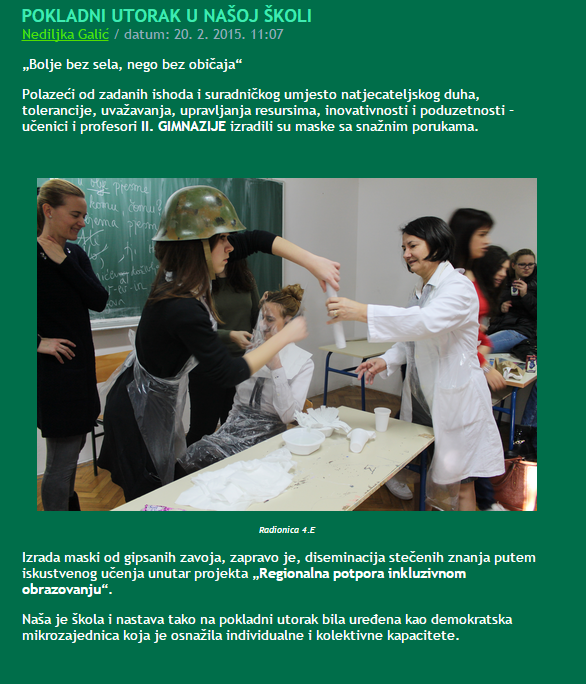 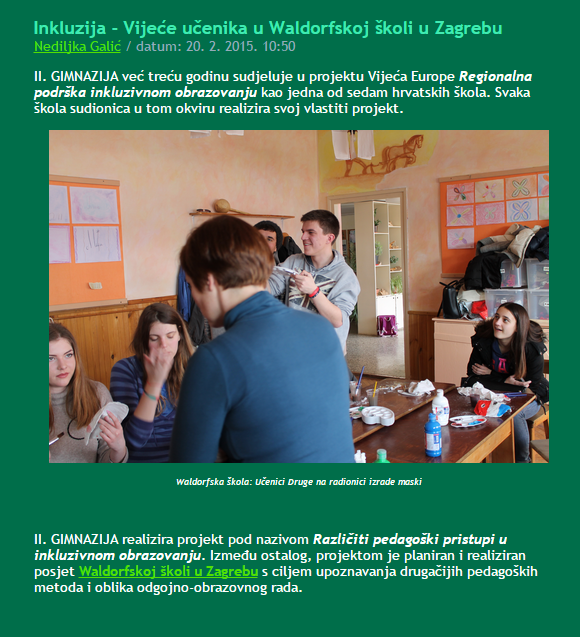 „Oduševio me odnos nastavnika prema učenicima i njihova povezanost. Svidjela mi se njihova pozitivna energija i želja za znanjem. Oni sve uče s razumijevanjem i kroz igru. Povezuju pojmove i zaključuju brojne činjenice shvaćajući da time upoznaju svijet oko sebe. Predmete koji im pomažu pri učenju izrađuju vlastitom rukom i to im pomaže u razvoju motoričkih sposobnosti. Veliku pozornost pridaju pozitivnom duhu i razmišljanju o ljudima i njihovoj ulozi u svijetu. Voljela bih kad bi i naša škola preuzela neke njihove metode rada i učinila školu ljepšim i ugodnijim mjestom.  
Ali mislim da bi trebali uvesti intenzivnije metode učenja za učenike viših razreda zato da ih pripreme za naporan rad u srednjoj školi. Koliko god Waldorfska škola bila uspješna i inspirativna, mislim da u našoj školi učenici steknu puno više znanja”
						Antea Trgo, 2.d
Zadivio me posjet Waldorfskoj školi. Način rada  ove škole puno je drugačiji od našega. Odnos između učenika i profesora je izuzetan i to mi se sviđa. I tu nema diskriminacije, odnos prema svim učenicima je isti. I među učenicima vlada poseban odnos,  uvažavaju se sve razlike u stavovima i mišljenju …Svi su jednaki. Sviđa mi se što djecu uče da budu svoji, maštoviti i da ne uče napamet.					                                                                                                         Ante Subašić, 1.c
"
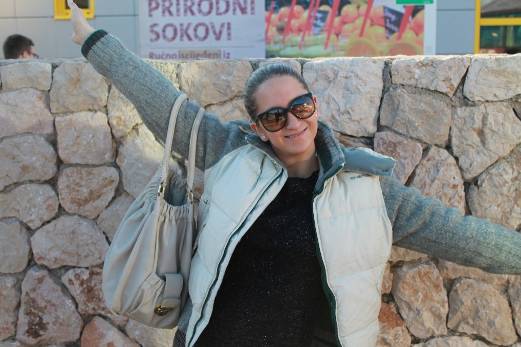 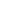 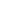 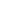 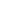 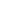 Odlazak u Waldorf školu bilo je zaista zanimljivo iskustvo. 
Tek kada iskusite takvo što možete vjerovati da to zaista postoji. Sustav školovanja je potpuno drugačiji od našeg uobičajenog. 
Kao i kod svega na svijetu postoje dobre i loše strane Waldorf škole. Očarali su me praktični predmeti poput euritmije te rada s drvetom, koji su korisni za razvoj dječje motorike. Tu je kukičanje i šivanje koje djeca uče od prvoga razreda.  
No, ostatak obrazovanja me nije toliko očarao. Mislim da to što se djecu ne ocjenjuje kroz obrazovanje ih ne čini radišnima ni spremnima za nastavak obrazovanja s obzirom da nema srednje Waldorf škole.
 			Petra Gruica, 4.f
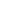 Poštovana ravnateljice,Iznimno sam uživao na kratkom, ali jako zanimljivom putovanju u Zagreb. 
Veselio sam se upoznati s Waldorfskom školom i načinom na koji funkcionira. Škola me oduševila pristupom djeci i njihovim različitostima što bi se trebalo primjenjivati što više i u našoj školi.
 Moja mišljenja su podijeljena što se tiče samog obrazovnog programa koji bi možda trebao biti malo stručniji, ali moj ukupni dojam škole je pozitivan. 
Veselim se daljnjem radu na ovom projektu koji zasigurno donosi velika poboljšanja za našu školu.Pozdrav,                                                        
               Josip Pleština, 3.e
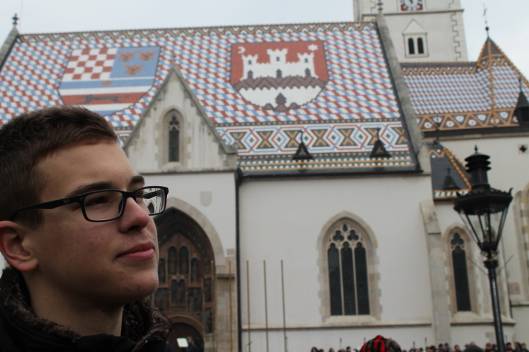 ZAJEDNIČKO – SLIČNO
 
Empatija, tolerancija i snošljivost do PRIHVAĆANJA drugog i drugačijeg
Timski rad, komunikacijske i prezentacijske vještine
Zauzetost i preuzimanje odgovornosti za prirodne i civilizacijske resurse (ekološka svijest i građanska odgovornost)
Skrb o umjetničkim i sportskim talentima.
INFO KNJIŽICA PROJEKTA
Naslovnica
2. i 3. str.
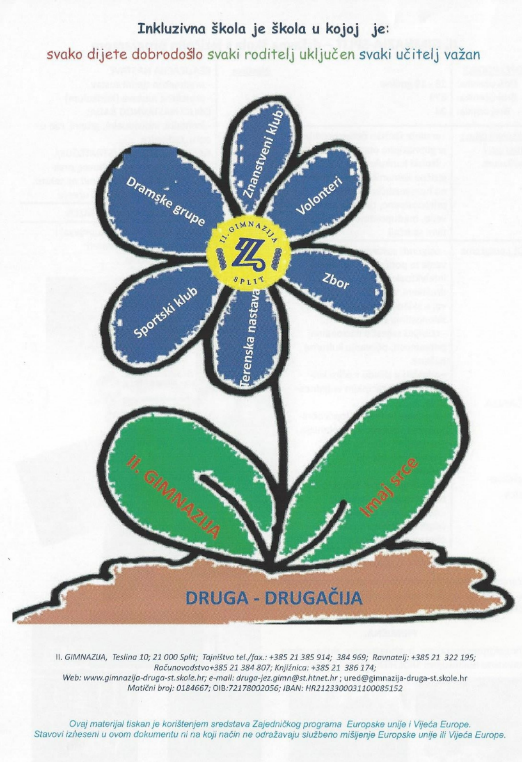 4. str.
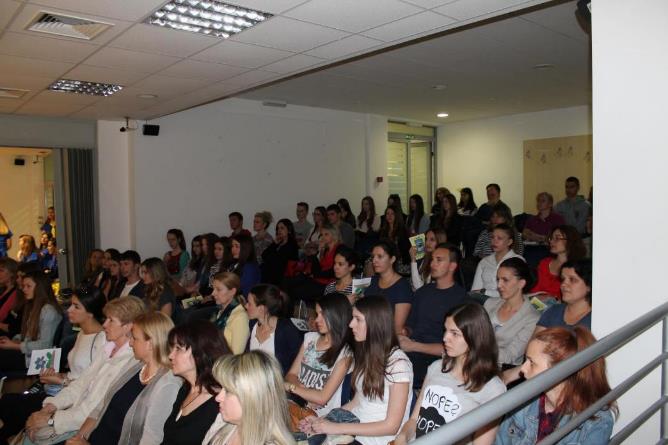 Zbor II. GIMNAZIJE
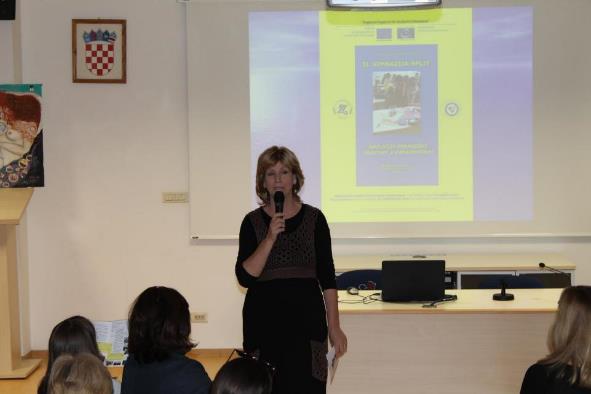 Ivanka Kovačević, ravnateljica
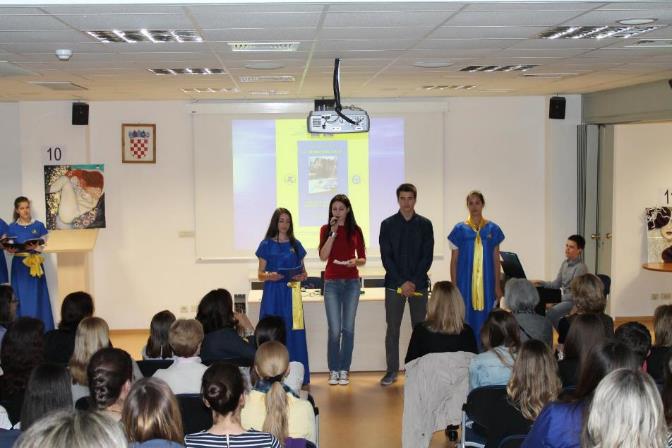 Jadranka Benzon, pedagoginja i Neda Galić, knjižničarka
Voditelji: Klaudia Bulić, 3.b; Hana Perković, 3. a; Lovre Kosanović i Klara Elezović, 2.d
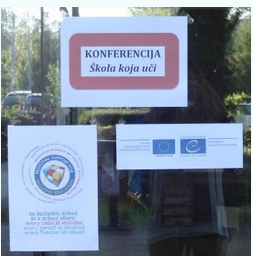 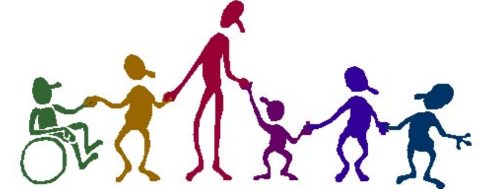 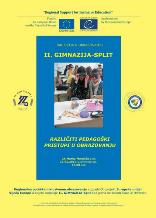 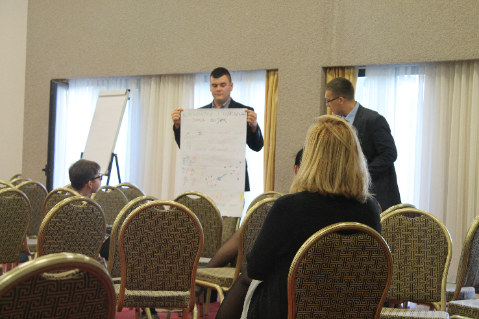 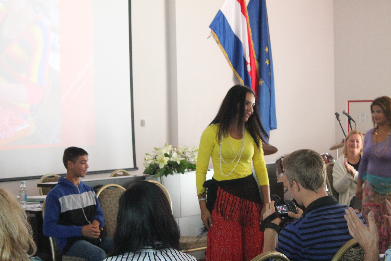 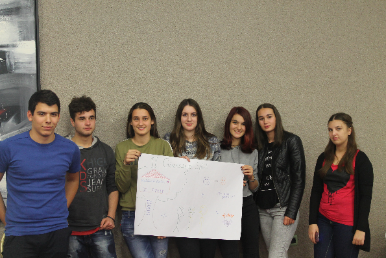 Petrčani
Ravnateljica: Ivanka Kovačević, prof.
Autor: Nediljka Galić, prof.
Split, studeni 2016.
Izvori:
http://www.waldorfska-skola.com/
www.gimnazija-druga-st.skole.hr
http://www.skole.hr/nastavnici/strucni-suradnici?news_id=5110
http://pjp-eu.coe.int/hr/web/inclusive-education/about
Školska knjižnica II. GIMNAZIJE – arhiv digitalne građe